＜iDeCoに加入（加入を検討）の従業員の皆さまへ＞
掛金拠出に関する重要なお知らせ
※iDeCo・・・個人型確定拠出年金
当社が加入する確定給付企業年金（DB）の掛金相当額およびiDeCoの拠出限度額は以下のとおりです。
●DB掛金相当額（適用日：2024年12月1日～）
●iDeCo掛金限度額（適用日：2024年12月分掛金～）
Ｘ,000 円
Ｘ,000 円
（月額換算）
（月額換算）
【通知のポイント】
 iDeCo掛金は2024年12月以降、月額最大20,000円に拡大されます。
 DB掛金相当額によってiDeCoの掛金限度額が制限される場合があります。
 iDeCoの最低掛金は月額5000円のため、5000円未満となる場合はiDeCoへの掛金拠出はできません。
 上記「DB掛金相当額」および「iDeCo掛金限度額」は固定ではありません。
 iDeCo掛金限度額は変動するため、見直しの都度皆さまにお知らせいたします。
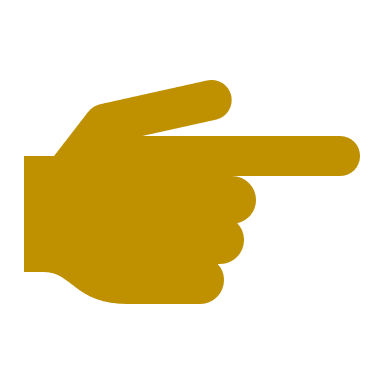 ポイント！
DB掛金相当額は「iDeCoの拠出限度額」に影響します。
（注）当社は企業型DCは導入しておりません。（掛金額はゼロになります。）
【本件に関する連絡・相談窓口：総務部　●●（外線：××-××××-××××）】
【参考：厚生労働省からのお知らせ】
ー 「（DB等の実施事業主が従業員へ）周知をお願いしたい事項」から一部抜粋 －
＜掛金相当額が高いDB等に加入する従業員に対して＞
2024年12月以降にiDeCoの掛金の上限が小さくなる、または掛金を拠出できなくなる場合があります。
※企業型DCとDB等を併用している場合は月額27,500円を超えるDB等、DB等のみ実施の場合は月額43,000円を超えるDB等において、加入者のiDeCo掛金額に影響が生じることがあります。
【iDeCo掛金額への影響イメージ】
DB掛金相当額
企業型DC掛金
iDeCoの最低掛金額（月額5,000円）を拠出できない場合も、iDeCo加入者となることはできません。
iDeCo拠出限度額
＜参考＞
DB・DC併用
DBのみ実施
拠出不可
拠出不可
5.5万円
1.5万円
2.0万円
2.0万円
2.0万円
1.5万円
5.3万円
4.0万円
3.5万円
2.0万円
3.5万円
2.0万円
（余り）
2.0万円
1.5万円
1.3万円
上限額（2.0万円）
の拠出は不可
上限額（2.0万円）
を拠出可能
拠出不可
上限額（2.0万円）
の拠出は不可
上限額（2.0万円）
を拠出可能
拠出不可